像素内数字面积优化
                                                 杨苹 华中师范大学
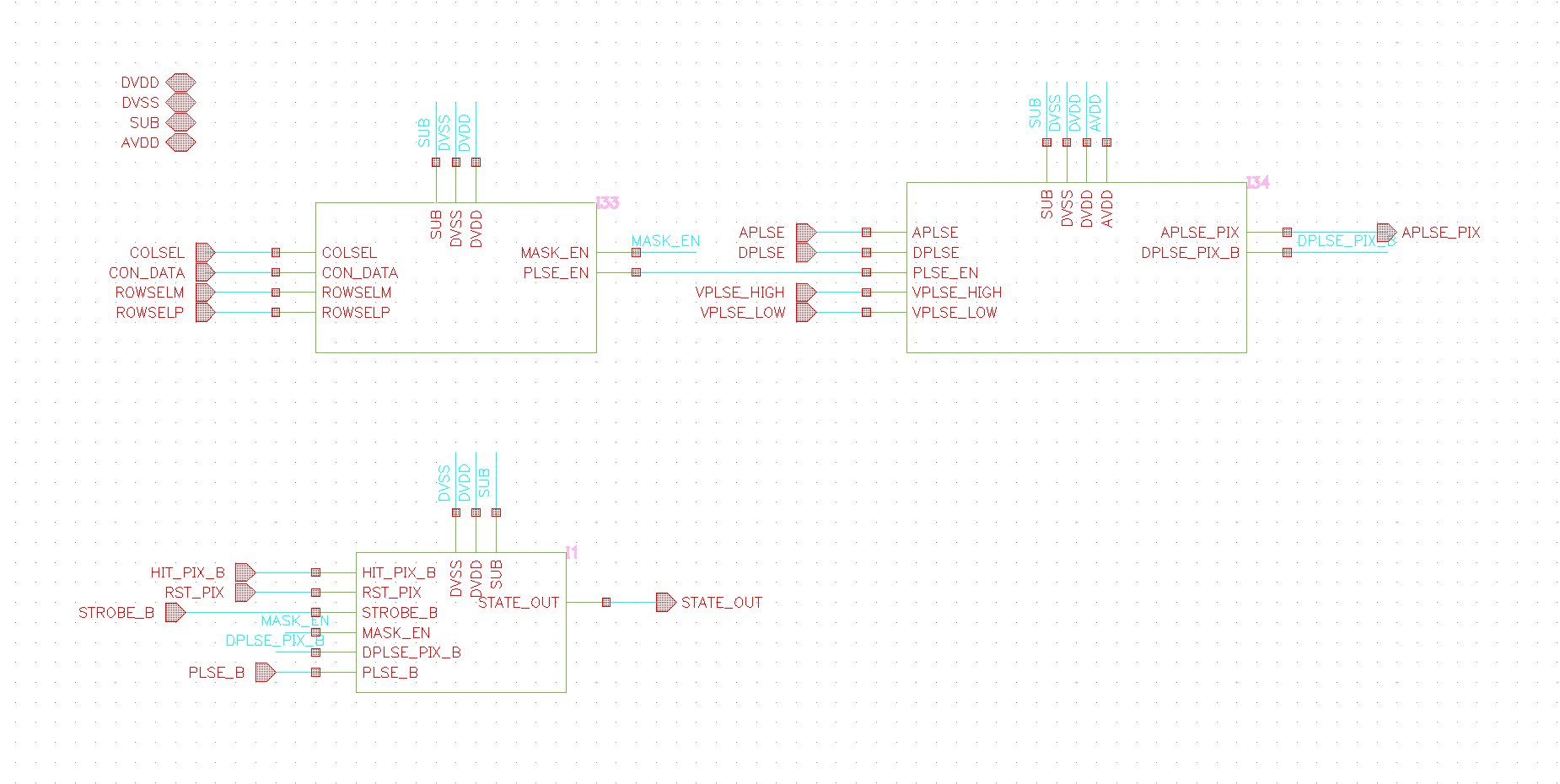 像素内逻辑电路: 组合逻辑和MASK (1 bit latch), PULSE (1 bit latch)
                                STATE (1 bit latch)
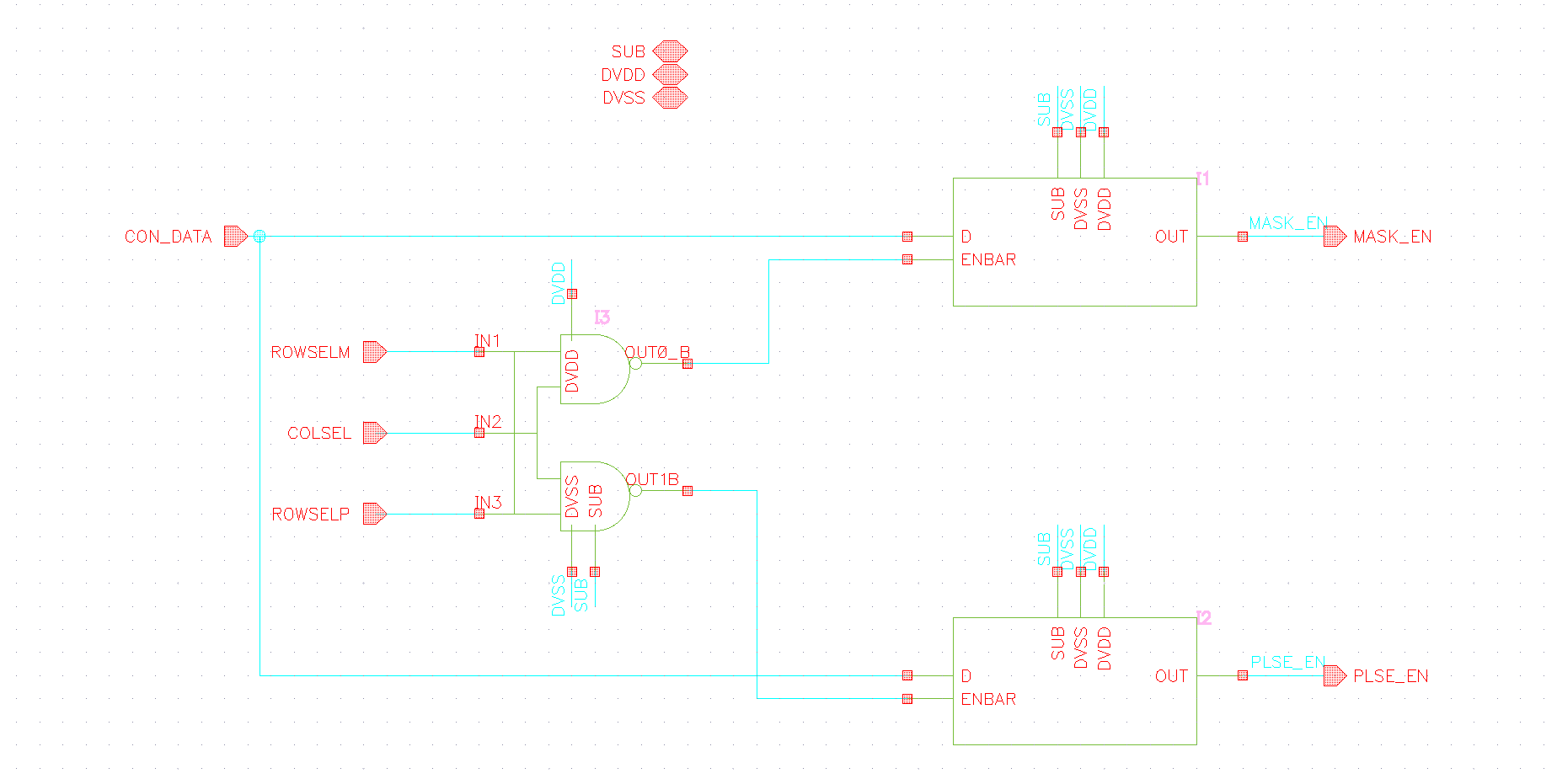 MASK 逻辑电路
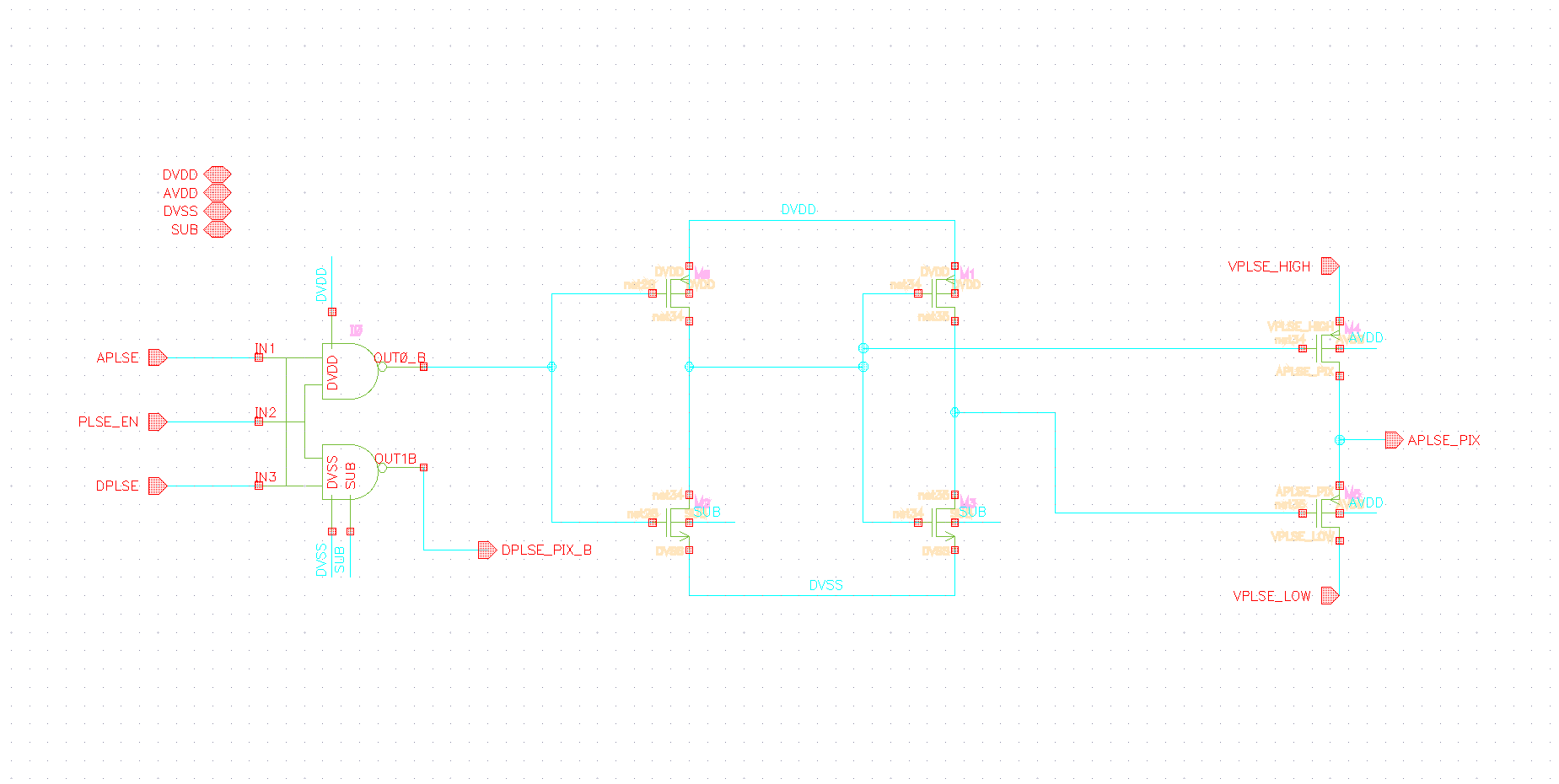 PULSE 逻辑电路
RST_PIX_B改为RST_PIX
修改为低电平复位，该部分电路可以省略
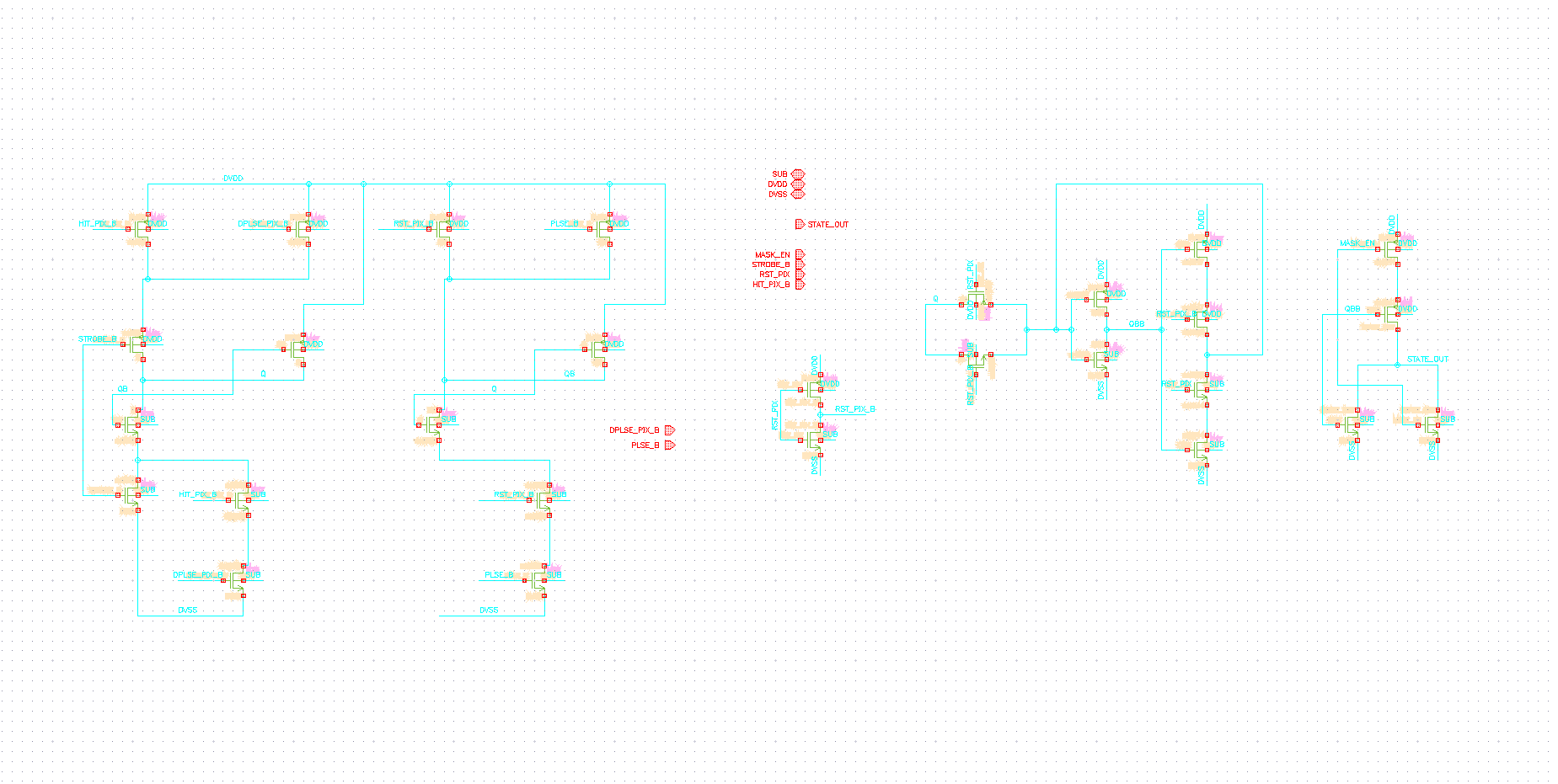 STATE RS latch逻辑电路 28个管子,
基本最小尺寸，RS改后节约10个管子
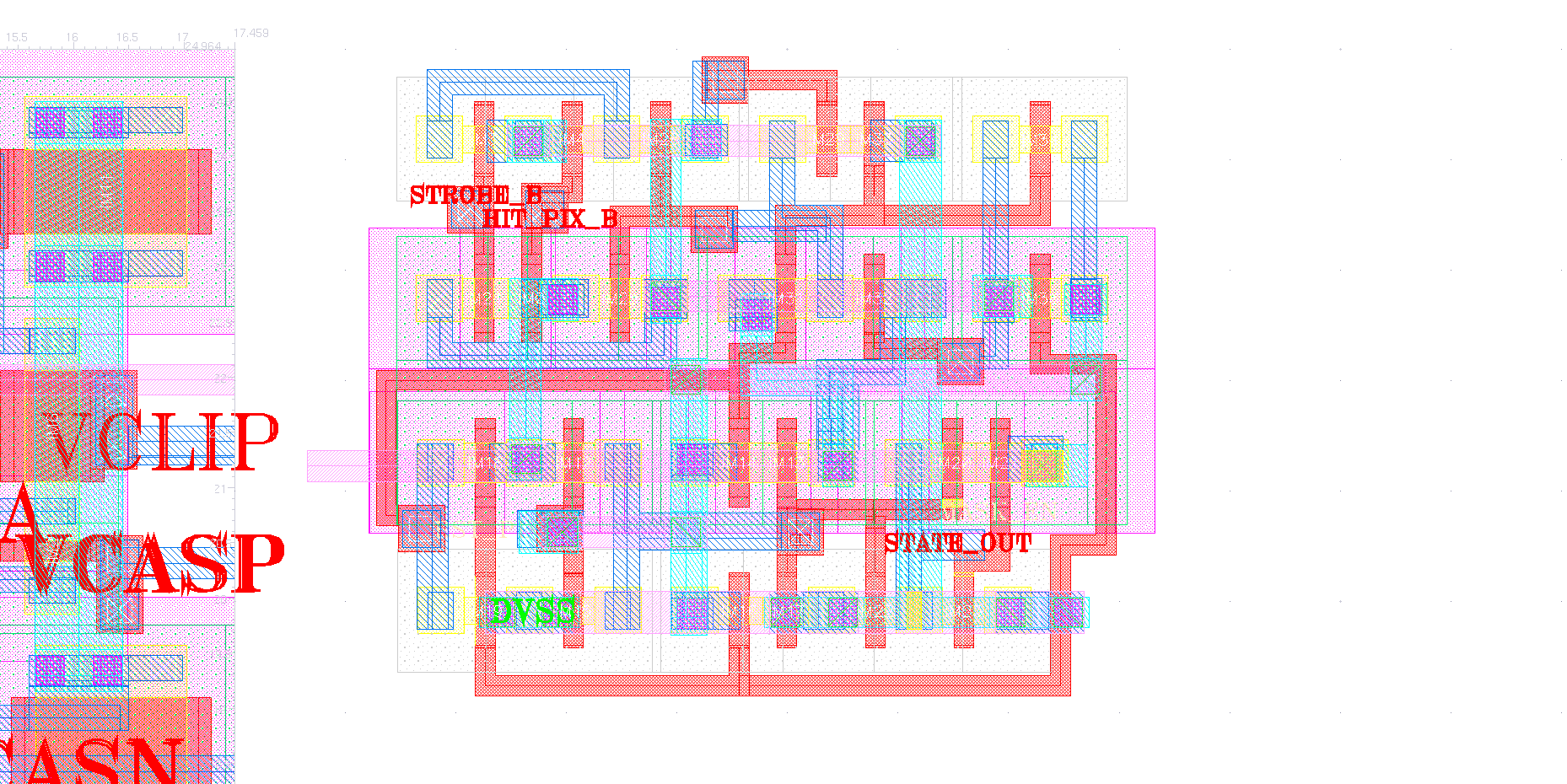 5.8 µm
版图大小为7.1 µm*5.8 µm
7.1 µm
数字逻辑版图
8.5 µm
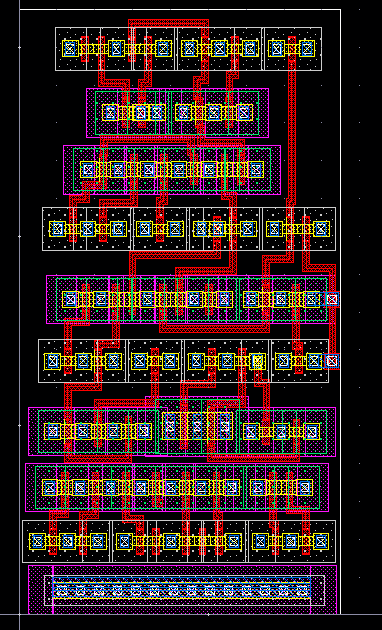 25 µm
VPULSE 管子nwell不能用模拟电压，需要用数字电压
还有一个buffer没加
Pixel拼接DRC考虑